Primer Optimizacije stroškov v Kubernetes Cluster-ju na Amazon AWS
Milan Nikolić
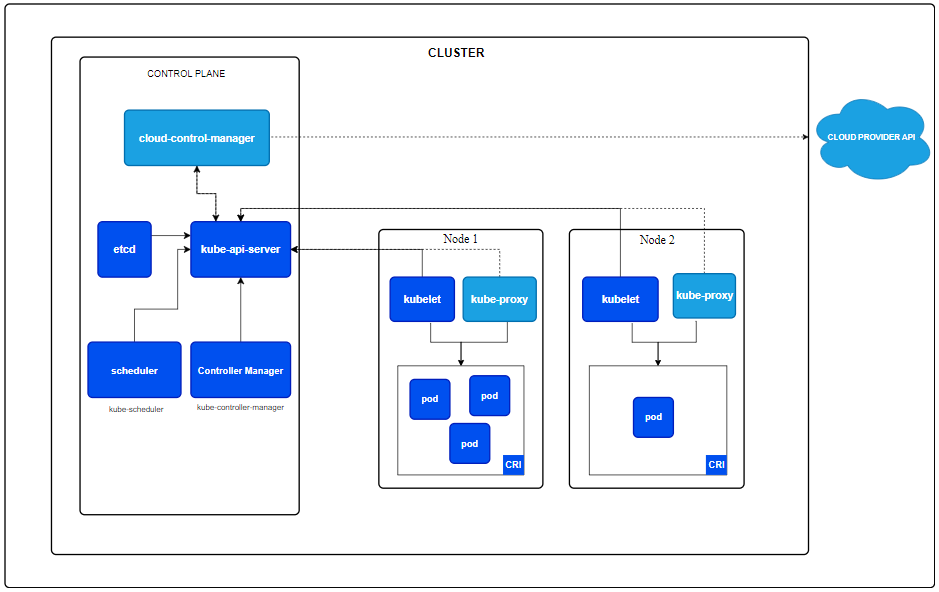 Kubernetes
Compute Resources: CPU and Memory
Instance Types
Spot Instances
Dynamic scalling…
Storage
Persistante Volumes, Databases..
Networking
Data Transfer, Network Policies, Load Balancers…
Izzivi pri ocenjevanju stroškov
AWS Cost Explorer - Problemi
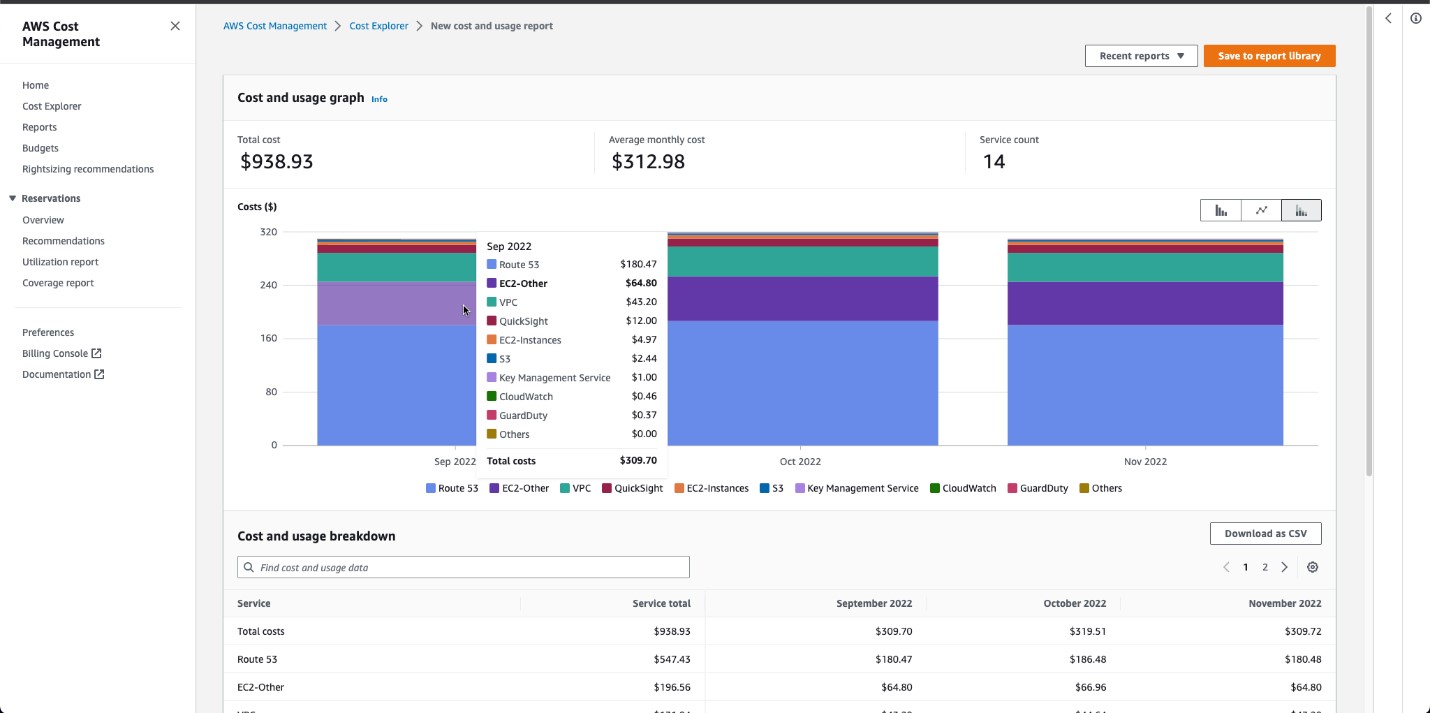 Kube-resource-report
Enostavnejši, lažji, primeren za majhne do srednje velike cluster-je
Kubecost
Bolj sposoben in zmogljiv, vendar tudi bolj zapleten, zavzema več prostora v cluster-ju.
Cost Monitoring Orodja
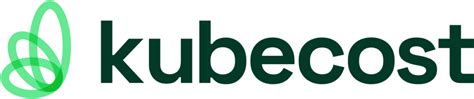 Majhen cluster, sestavljena iz 2 node-a, 2 regij, 13 pod-ov na node, vključno s podatkovno bazo časovnih vrst z načrtovanimi cronjob-i in aplikacijo, ki je na voljo za javno uporabo.

S podatki iz teh dveh orodij lahko analiziramo cluster in uporabimo določene tehnike za njeno optimizacijo, kot so:
Pravilna velikost instanc, 
Horizontal Pod Autoscaling, 
Vertical pod Autoscaling, 
Resource Limiting, 
Spot Instance
Testni cluster
Before Optimization
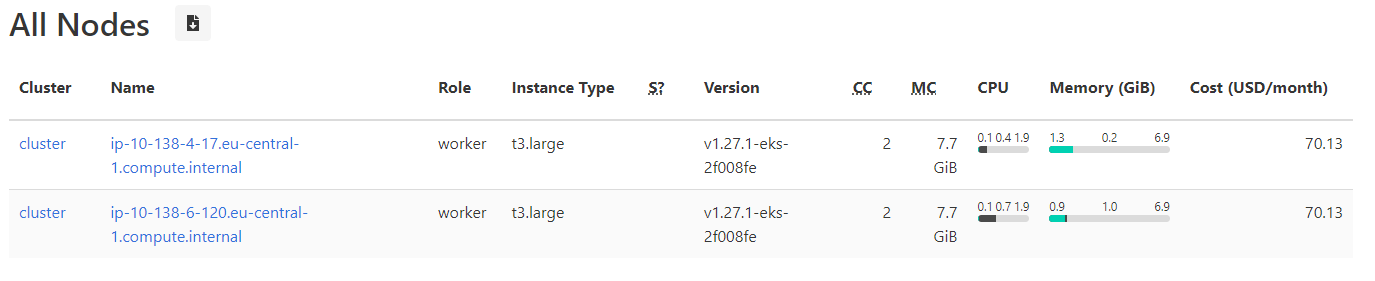 Pravilna Velikost
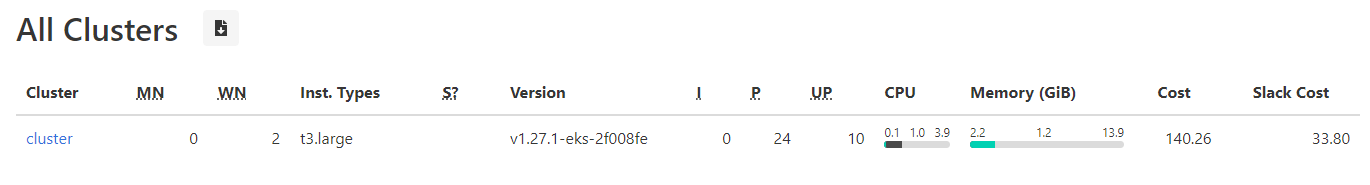 After Optimization
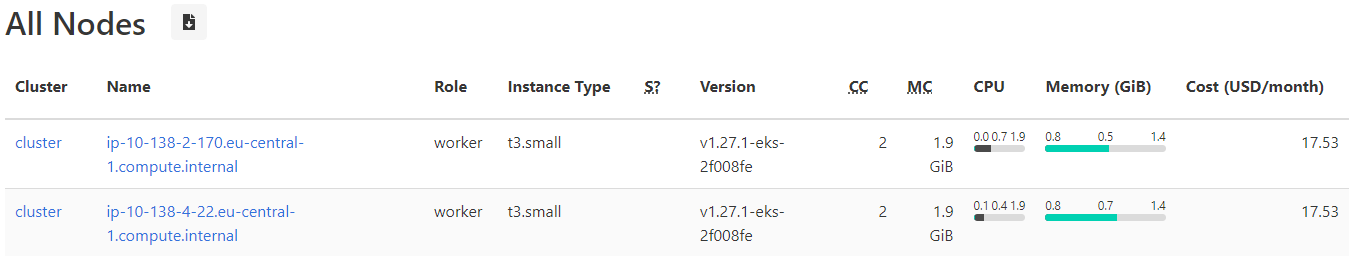 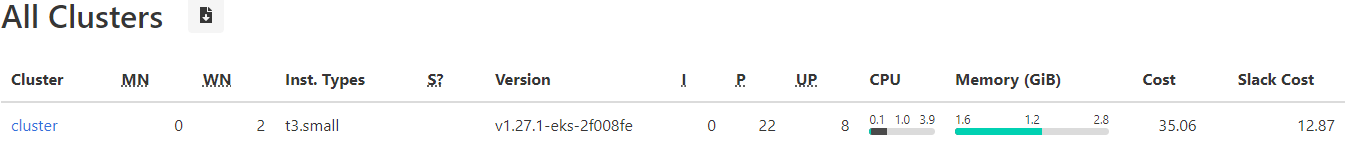 Before Optimization
Resource Limiting, HPA, VPA
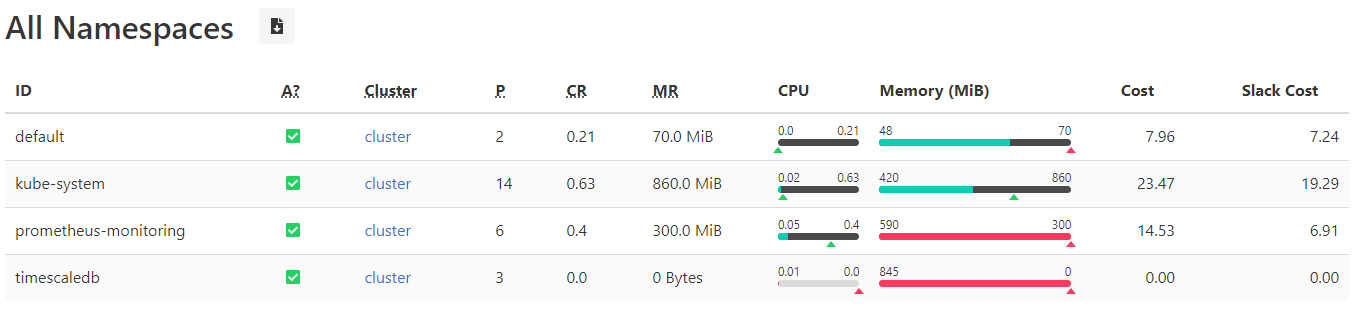 After Optimization
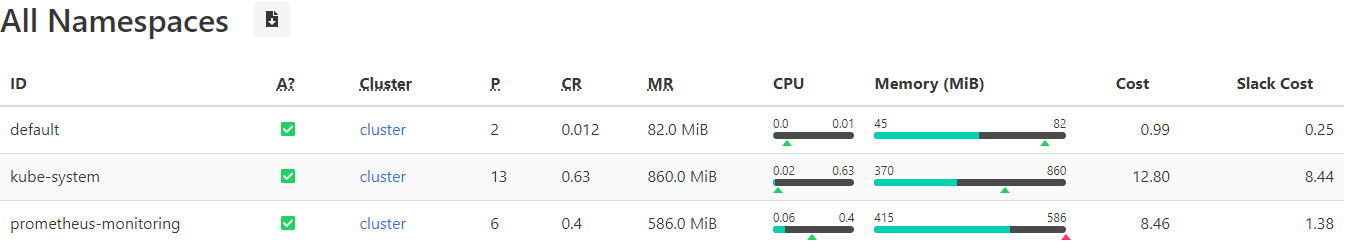 Horizontal Pod Autoscaler
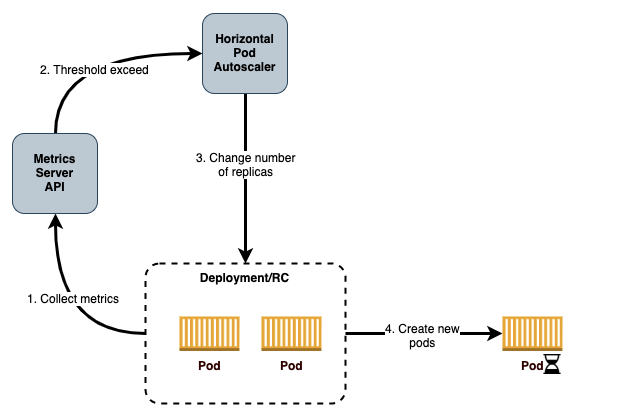 Vertical Pod Autoscaler
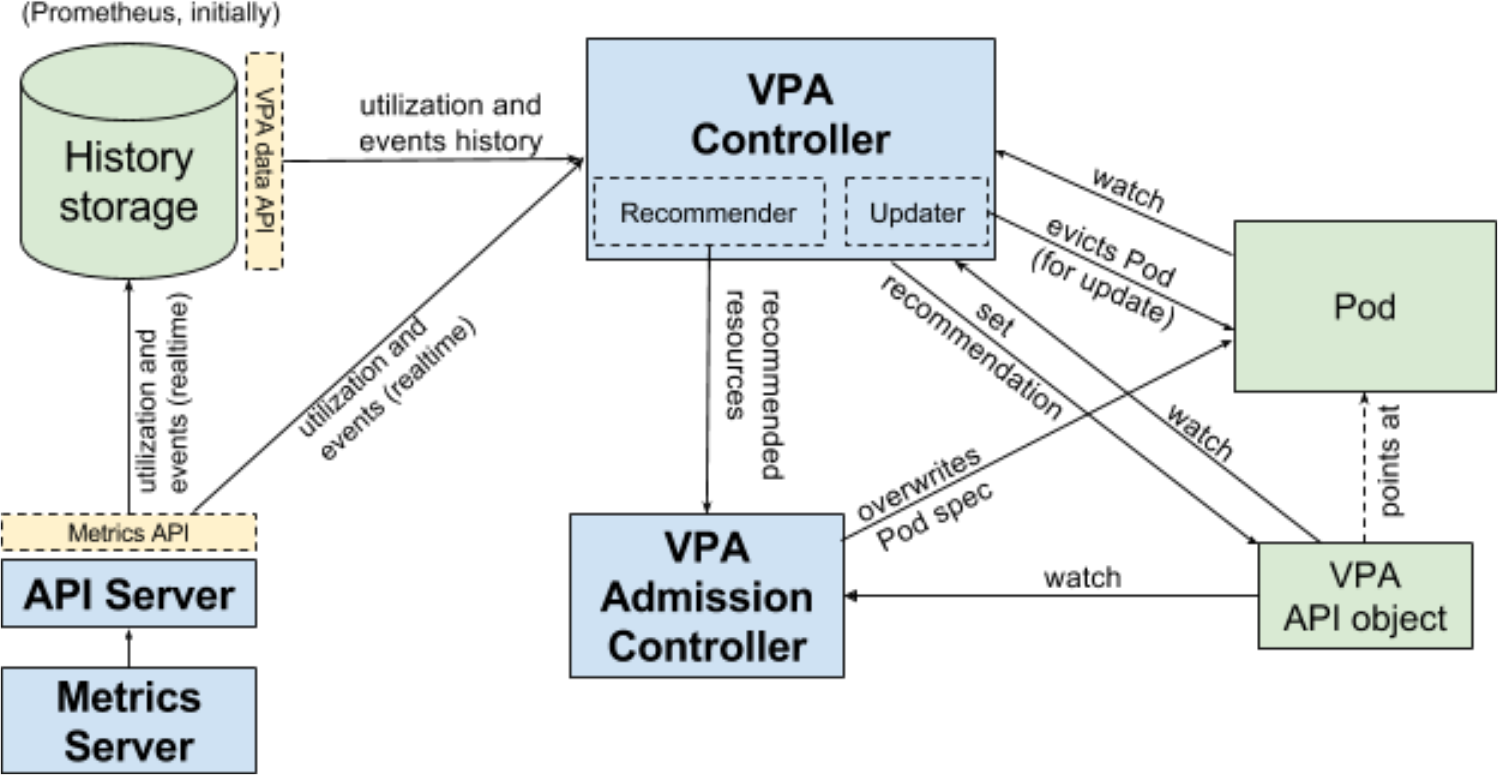 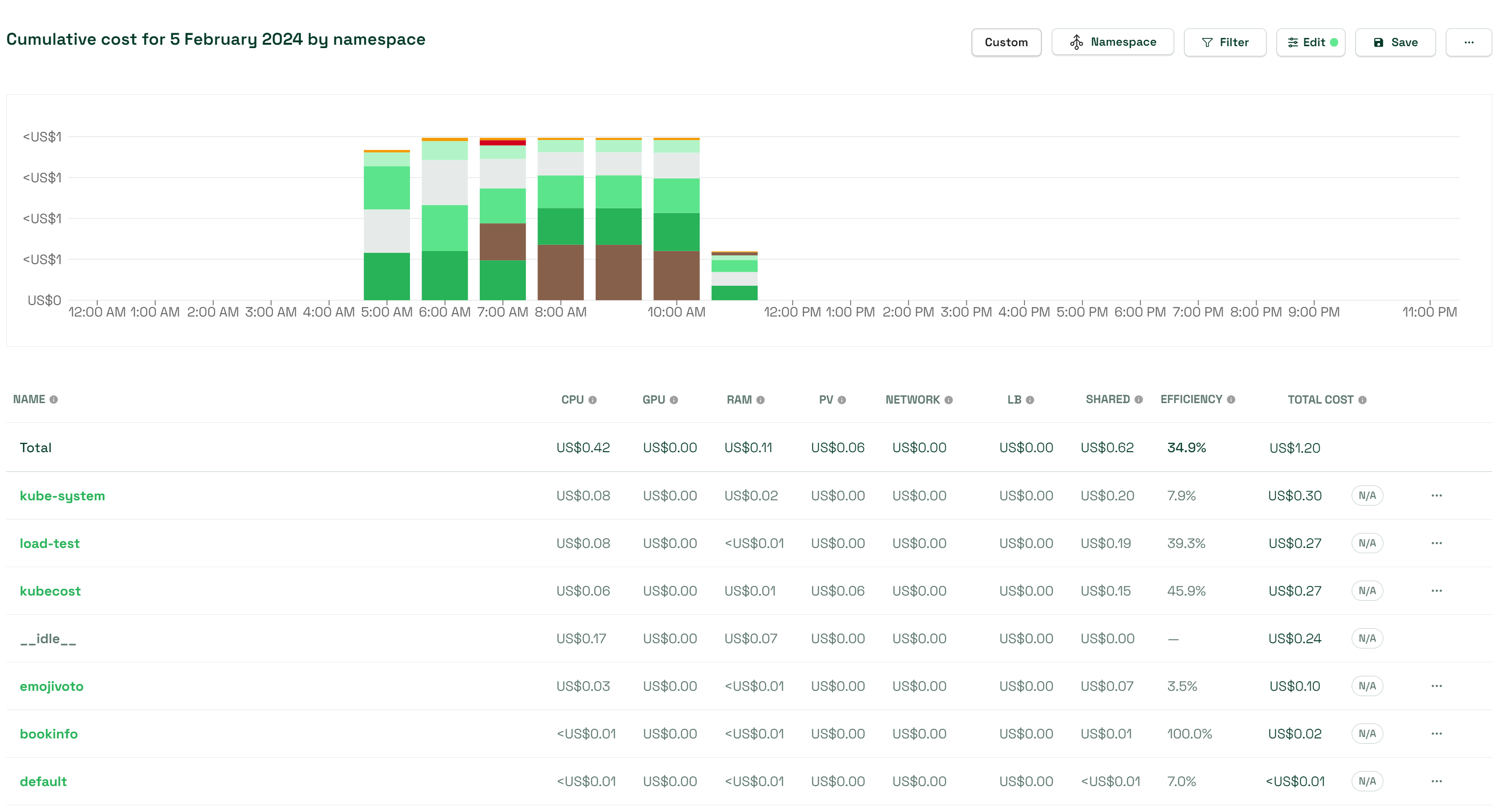 Kubecost
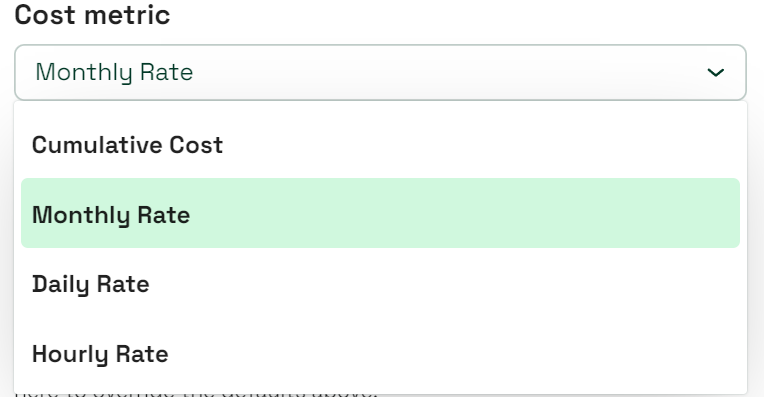 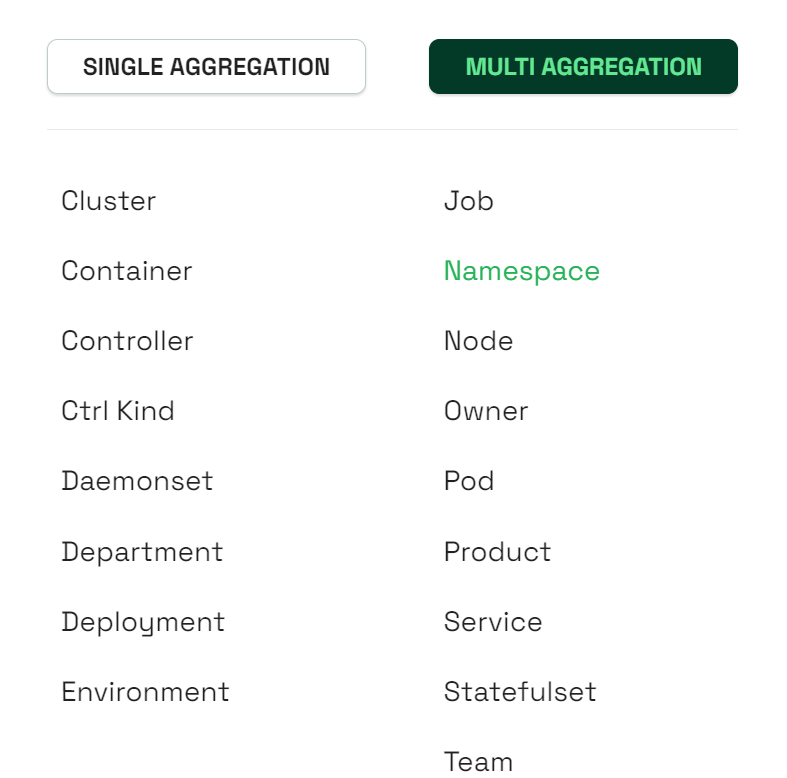 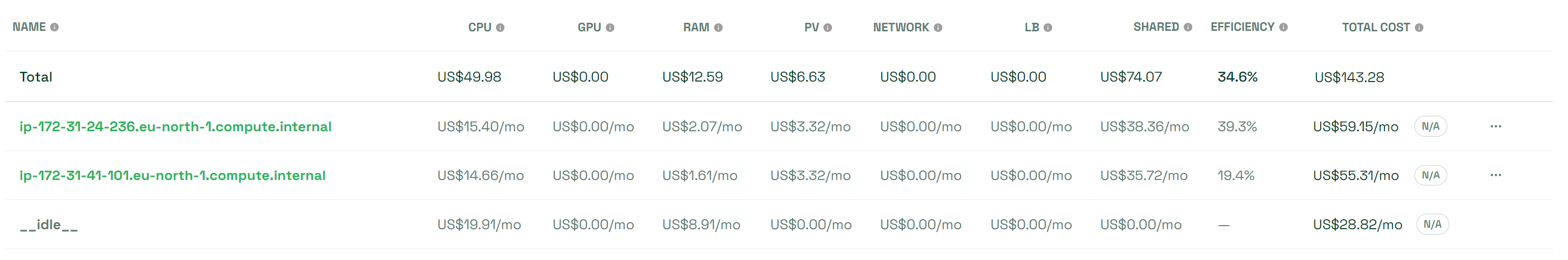 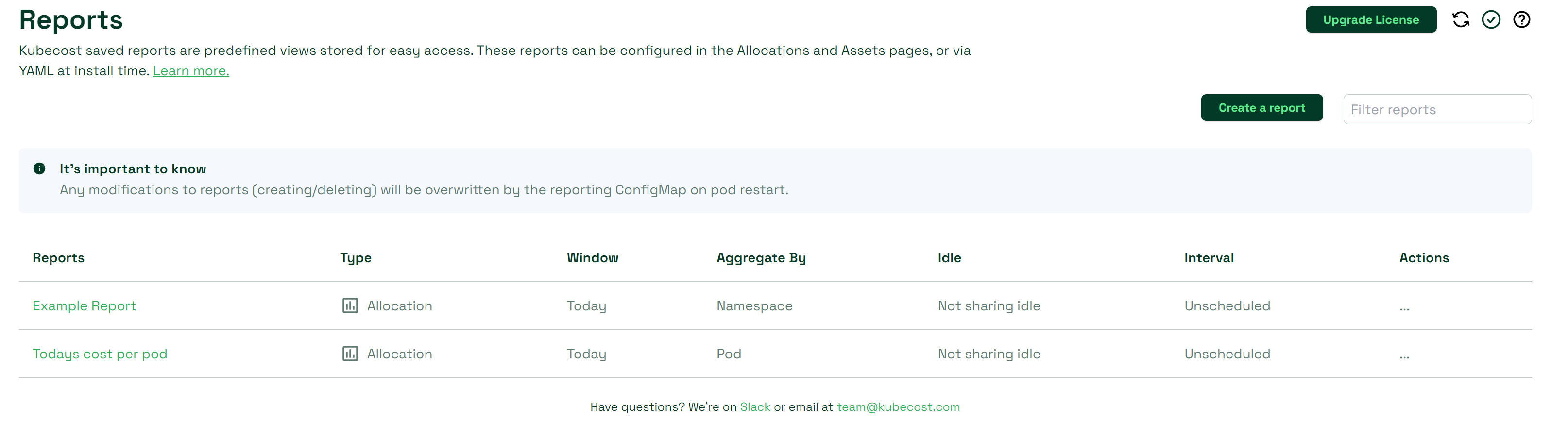 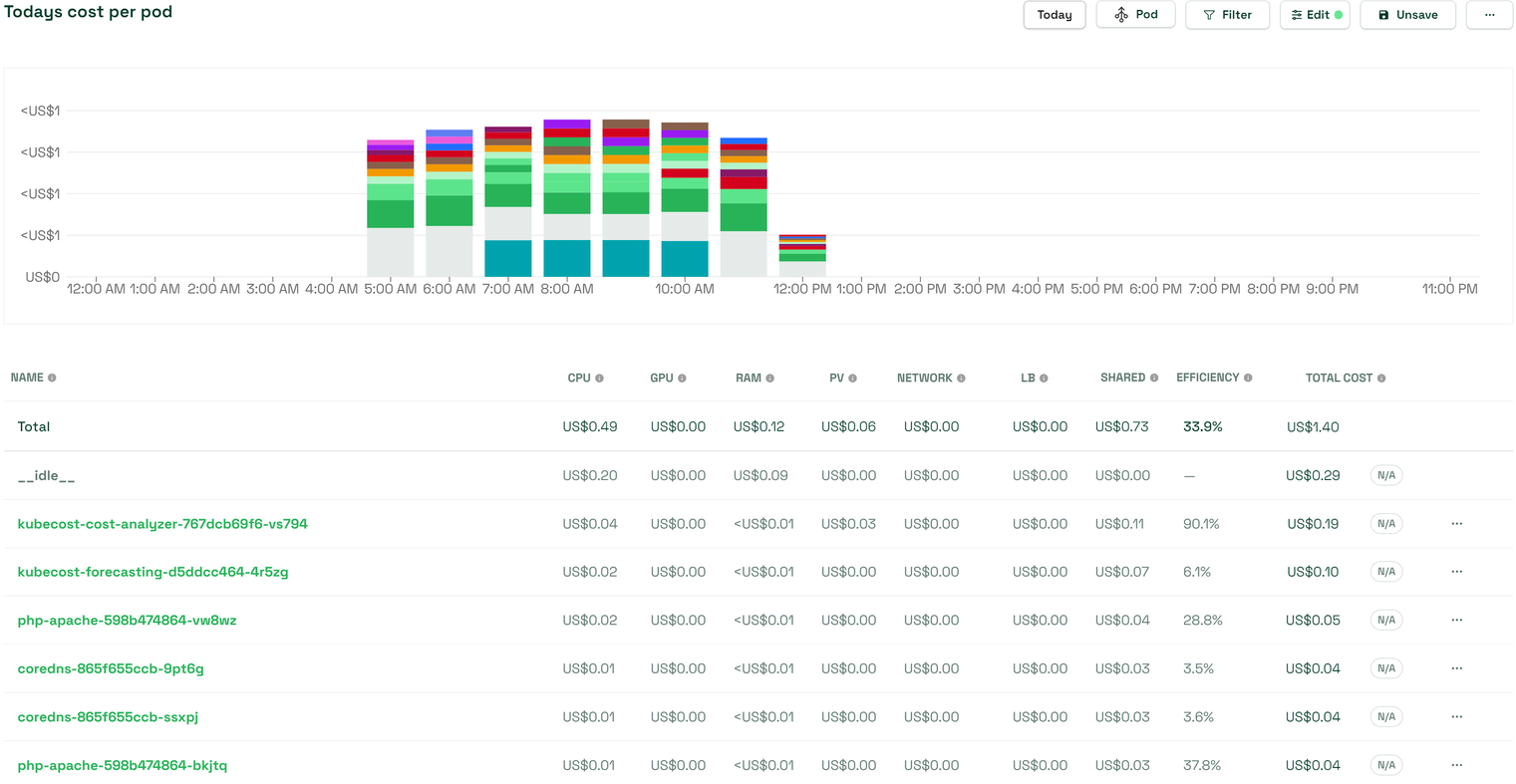 Glede na:
Pods,
Containers, 
Namespaces,
Controller
Label,
Job,
Team,
Deployment….
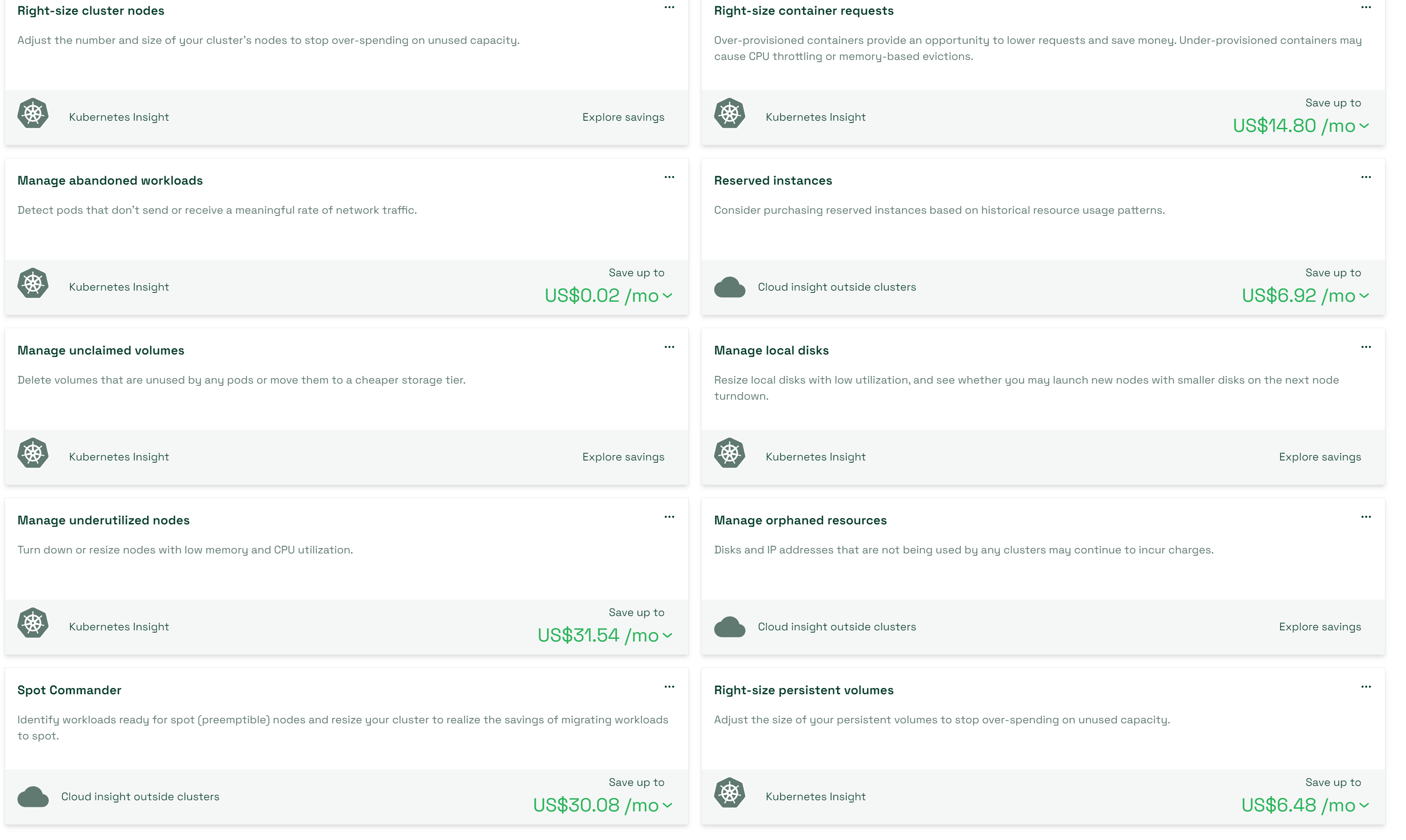 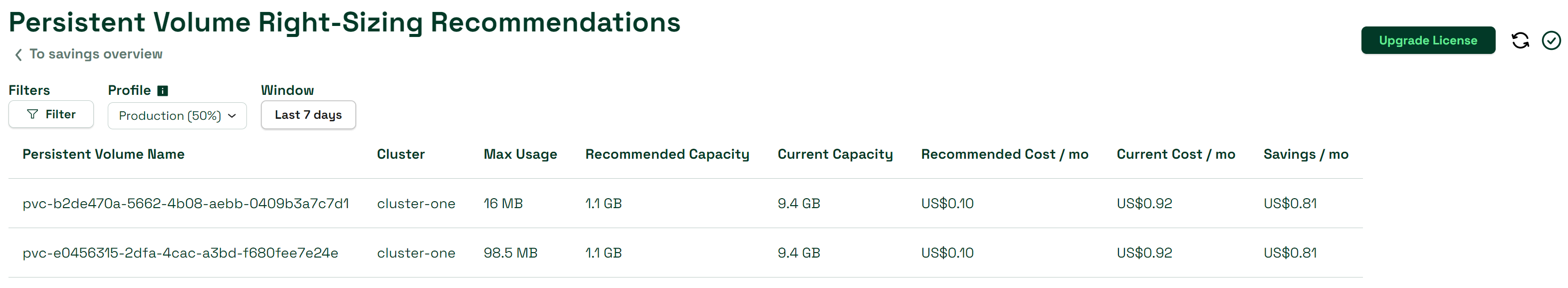 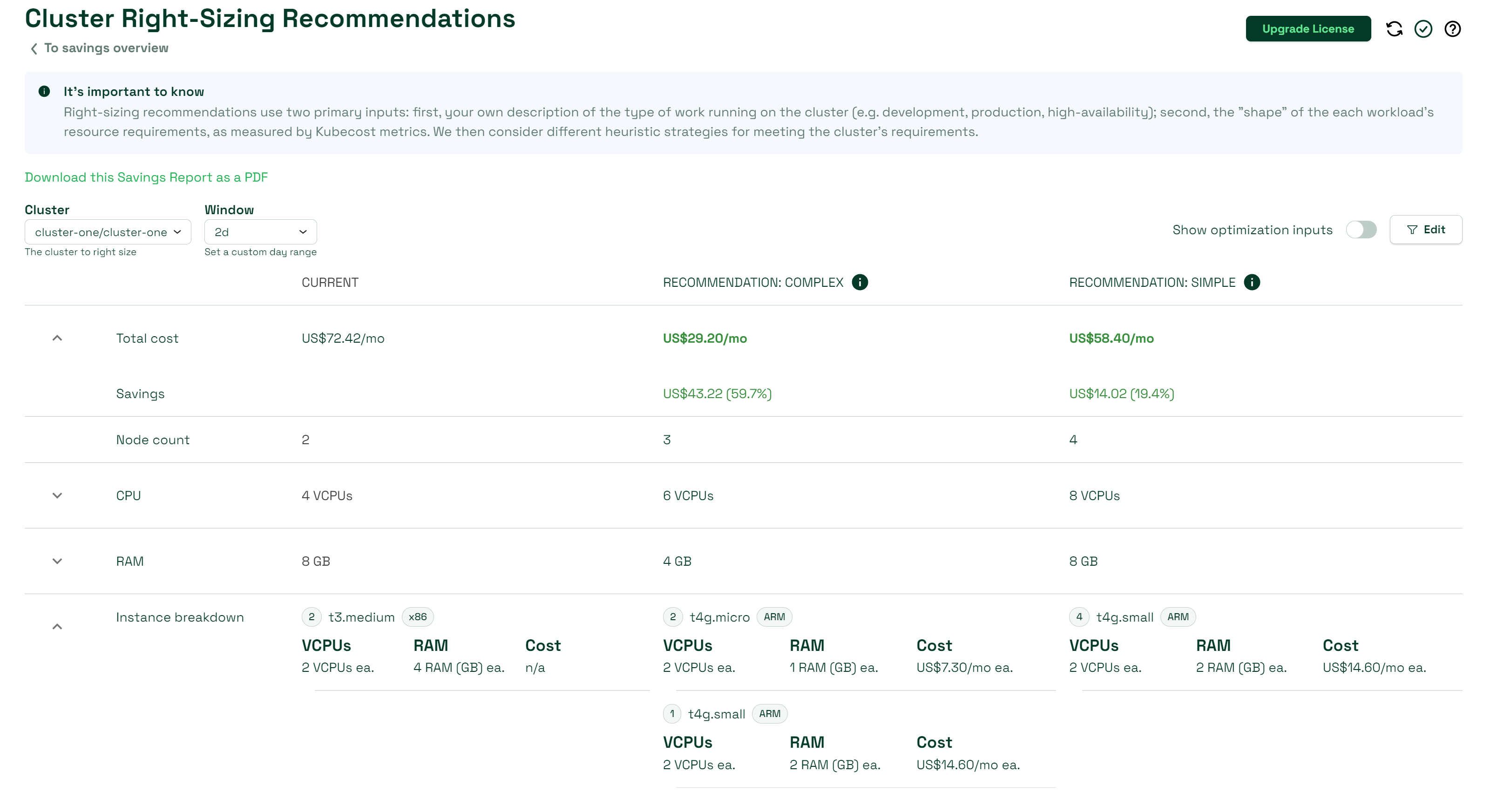 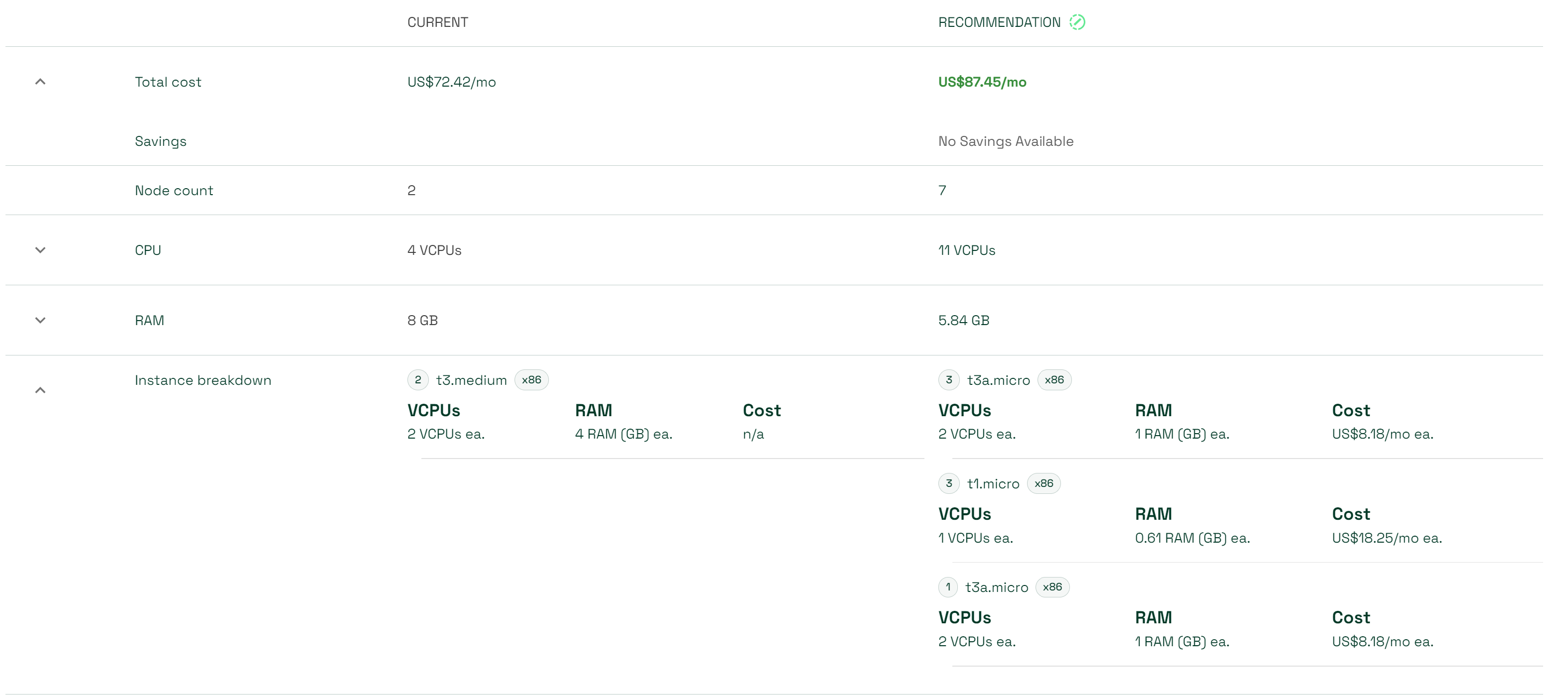 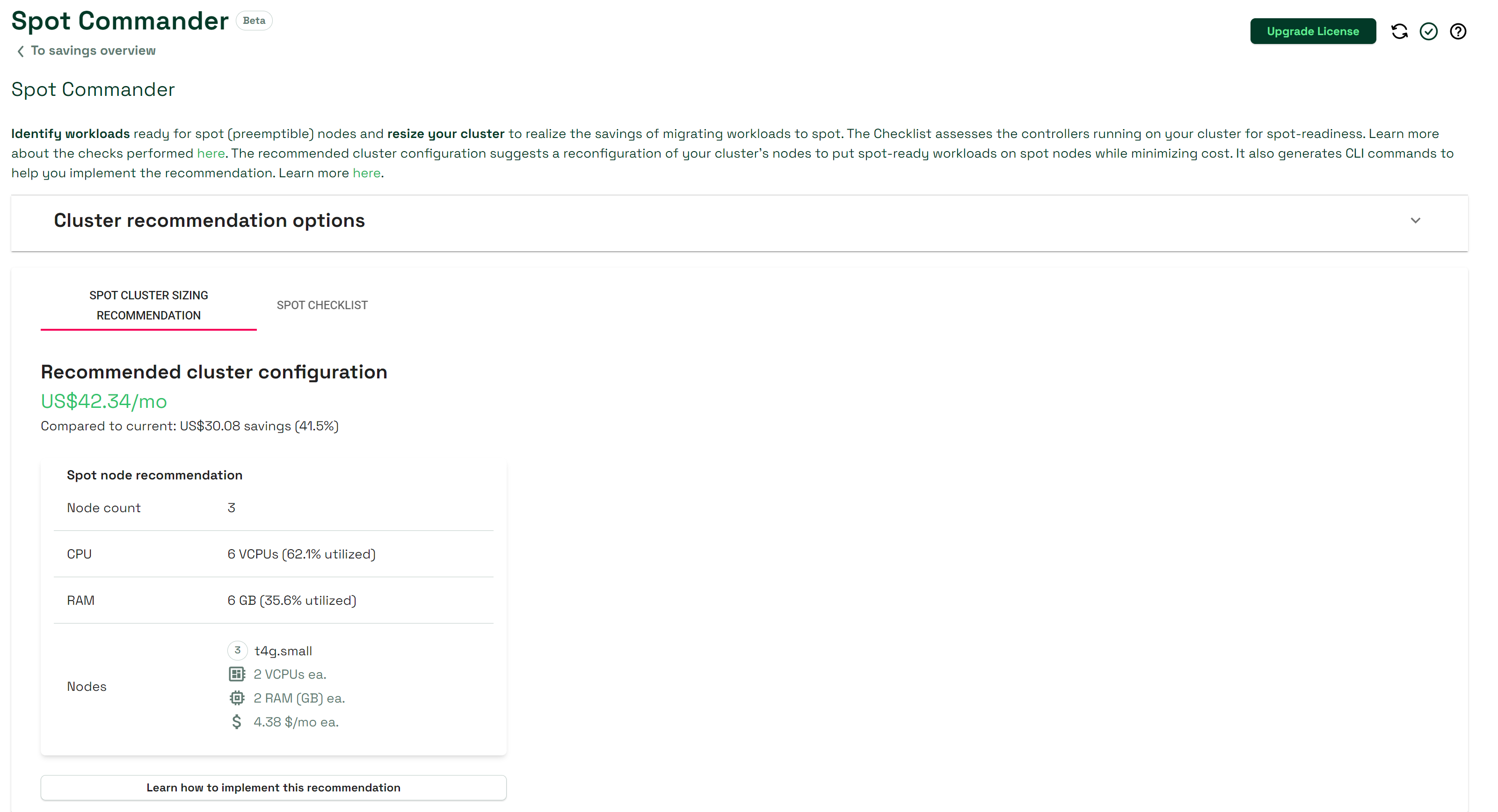 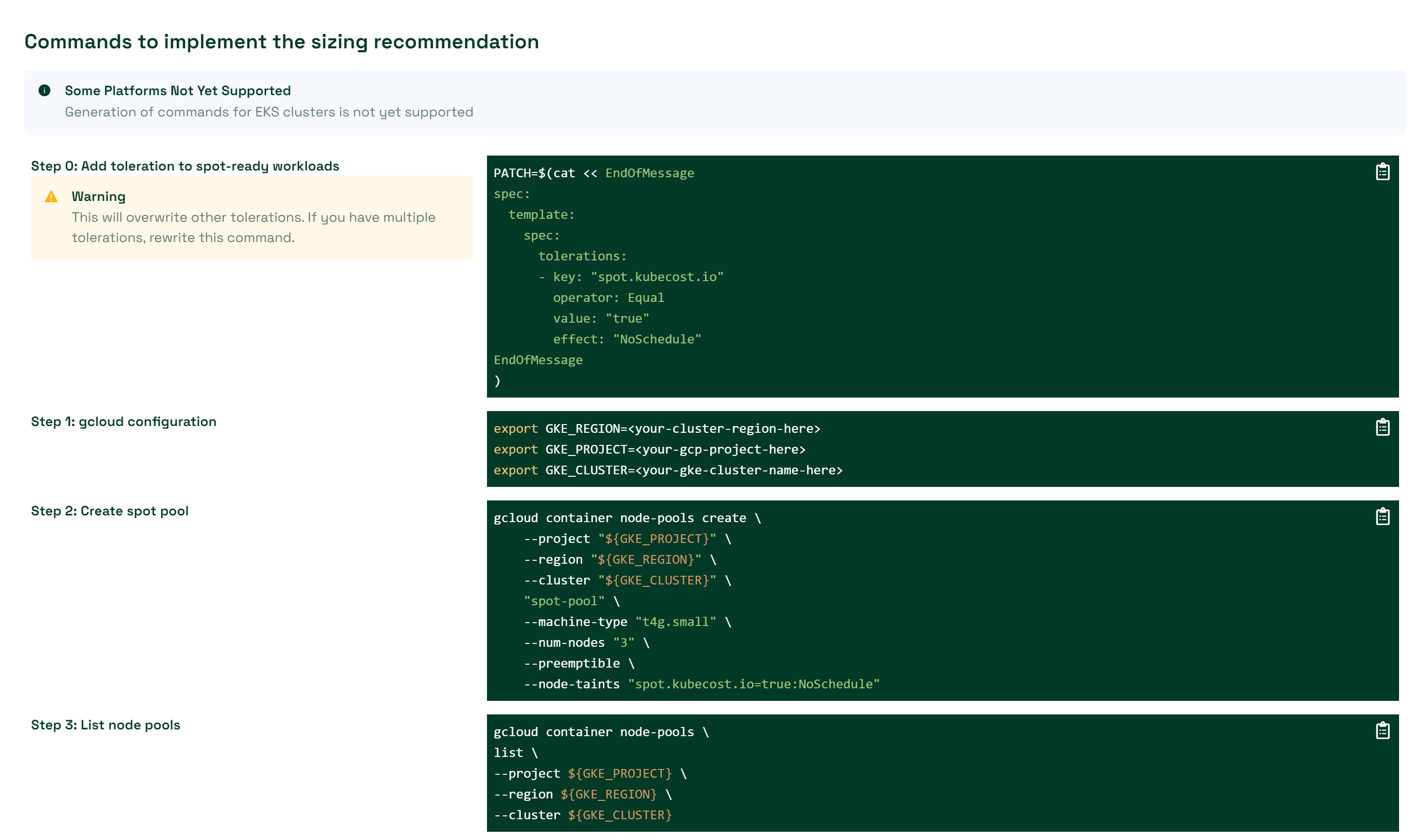 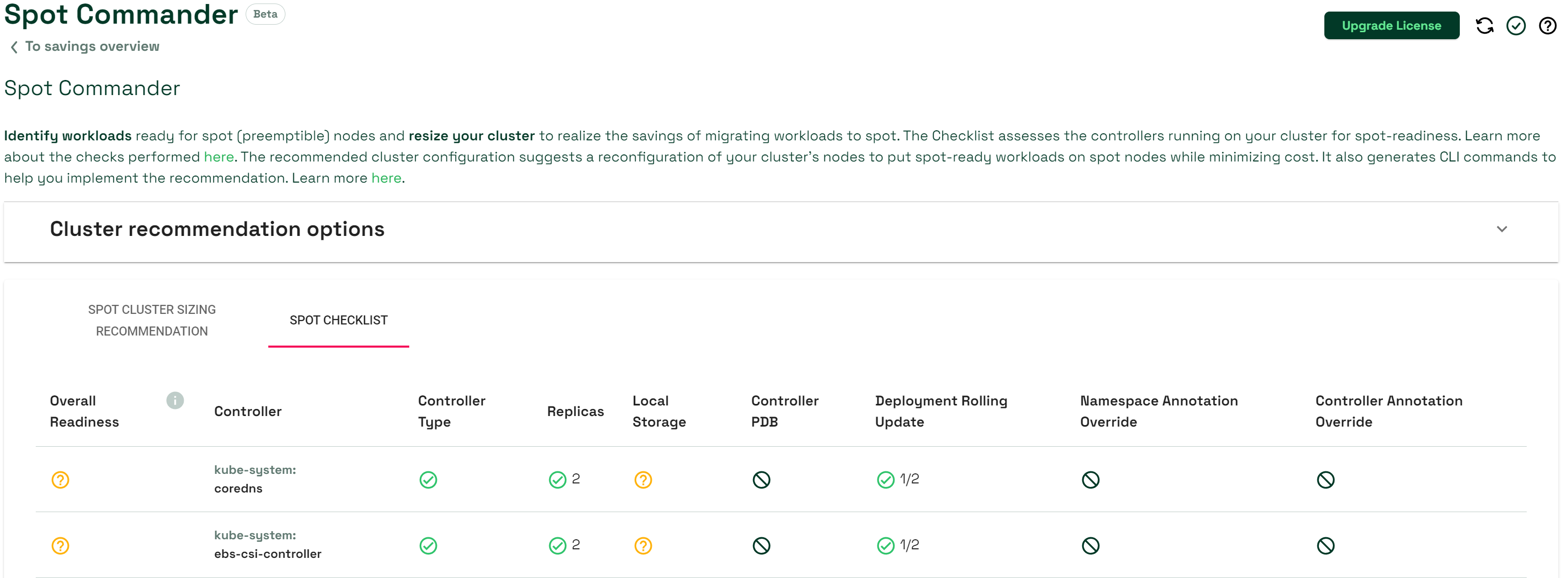 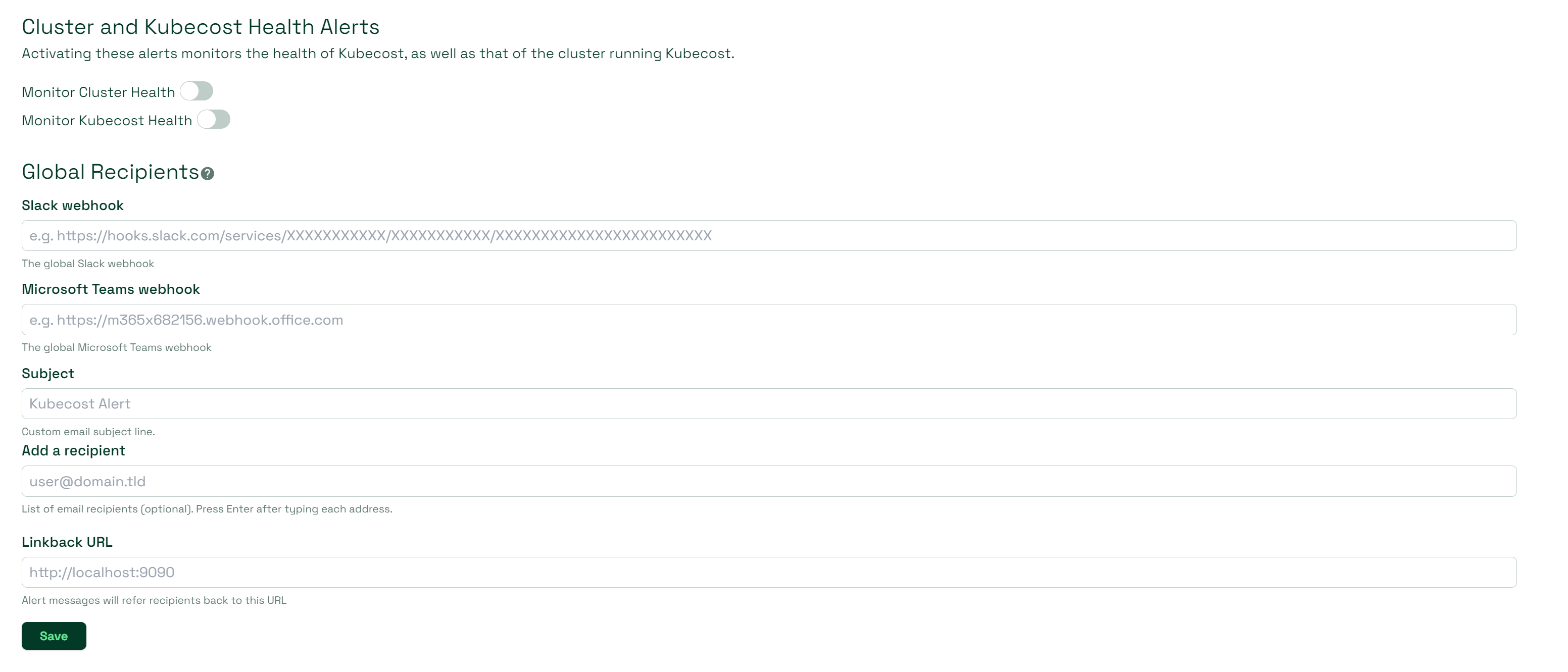 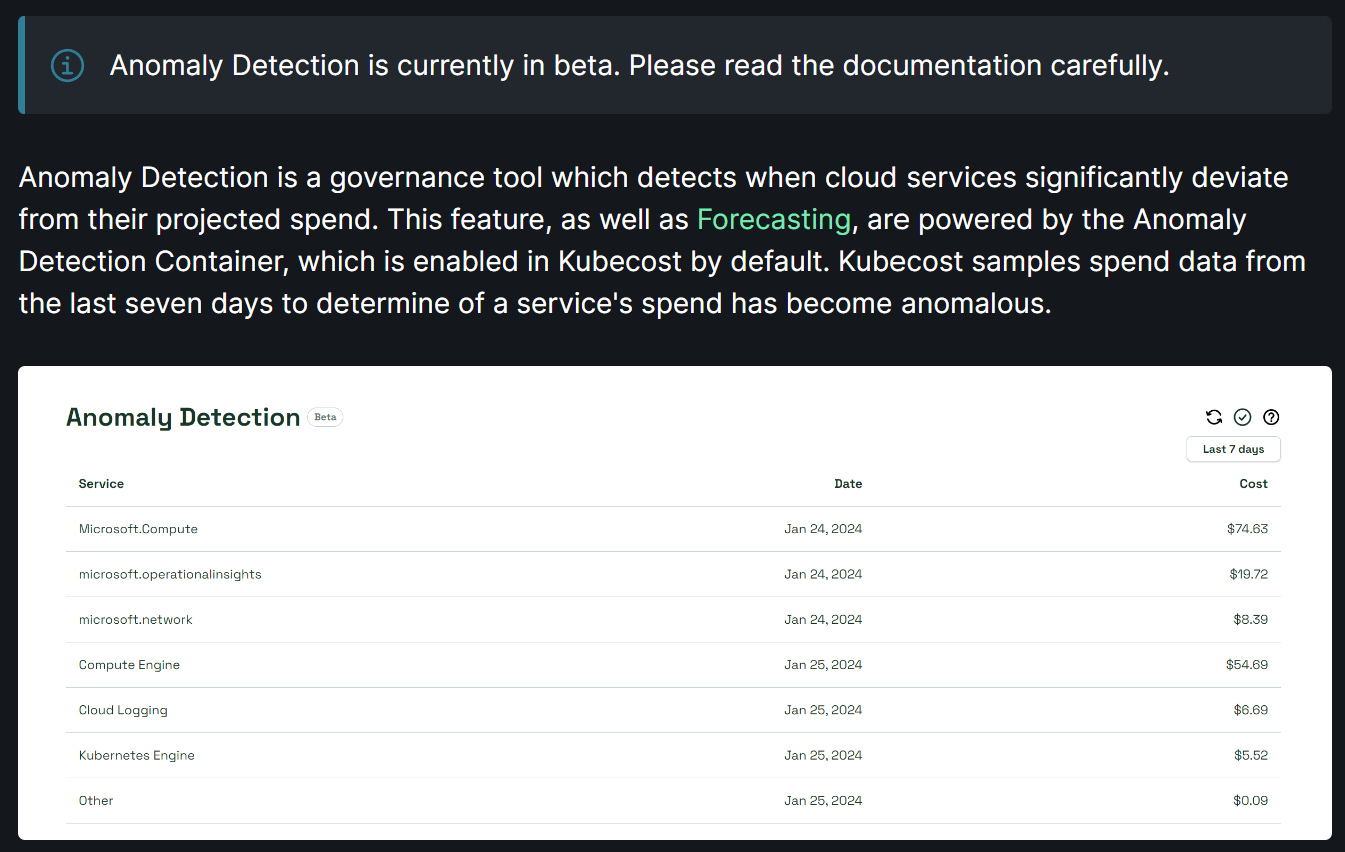 Obe orodji za spremljanje sta zelo uporabni, čeprav je eno močnejše od drugega, oba imata svoje primere uporabe.
 Vendar sta le to, orodje za spremljanje, podatki, ki nam pomagajo pri optimizaciji. Tehnike za optimizacijo so ključnega pomena pri uporabi orodij za spremljanje.
Povzetek
Hvala na pozornost.
Vprašanja?